K-Hit Query: Top-k Query Processing with Probabilistic Utility FunctionSIGMOD2015
Peng Peng, Raymond C.-W. Wong
CSE, HKUST
1
[Speaker Notes: Hi, everyone. I am Peng Peng from the Hong Kong University of Science and Technology.
Another author of the paper is my supervisor Raymond Wong.]
Outline
1. Introduction
2. Contributions
3. Problem Definition
4. Algorithm k-Hit_Alg
 - Geometry Property
5. Experiment
6. Conclusion
2
[Speaker Notes: Here is the outline consisting of 6 parts and I will follow this order to give my presentation.
(8 seconds)]
1. Introduction
An online car selling service place a car showroom in a prominent place of its webpage, where a very limited number of cars are shown.

How can we determine which
    cars to be shown to the users?
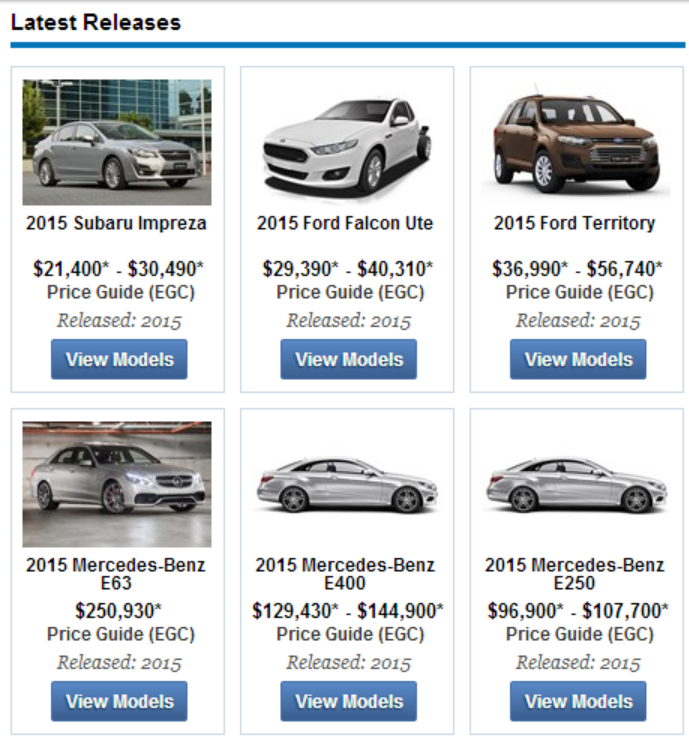 3
[Speaker Notes: Consider an example of car selling.
An online car selling service will display some cars on a prominent place of its webpage.
However, only a very limit number of cars are shown.
So, as the owner of the webpage, how to determine which cars to be shown to the potential buyers?
(20 seconds)]
1. Introduction
We expect to show “good” cars to the users.
Here, a "good" car means a car that a user would be interested in.
In the literature, we are given a utility function for the user. With this utility function, existing studies could find the best car that this user is interested in.
In this paper, we are given a distribution of users' utility functions (called probabilistic utility functions).
4
[Speaker Notes: Our goal is to present users with good cars, which they are interested in.
In the literature, each user is associated with a utility function which could help him or her make a decision.
In this paper, we are given a distribution of users’ utility functions which are called probabilistic utility functions.]
1. Introduction
How to obtain the distribution?
User log information
Statistics from the users
The distribution has been used by existing systems/models
User’s recommendation systems
Bayesian Learning models
User’s preference elicitations
The distribution on utility functions can be applied over not only a group of users but also a single user. This can help companies a lot for decision-making such as an effective promotion to a particular group of users.
5
[Speaker Notes: So how to obtain the distribution? 
A general way is to obtain it from the user log information and also the statistics from the users.
Here, we list some existing problems considering the distribution of utility functions.
Other than a single user, the distribution can be also applied to describe the preference over a group of users.
(25s)]
1. Introduction
Existing Approaches
Top-k query
Skyline query
6
[Speaker Notes: Traditionally, car selling problem we mentioned above is called “multi-criteria decision analysis”
In which we make a decision w.r.t. multiple conflicting criteria.

There exist two traditional queries for solving this problem.
They are the top-k query and the skyline query.]
1. Introduction
Top-k queries and skyline queries have their own limitations.
Top-k queries assume that the utility function of a single user is known. But, it is possible that the utility function of a single user is not known in some cases.
Skyline queries may return too many outputs.
7
[Speaker Notes: However, both of them have defects.
For top-k queries, the utility function is assumed to be known, but in many cases the utility function is not accessible.
For skyline queries, even though no utility function is required as an input, the output size may be a huge number,
Which is useless for decision-making.
(25 seconds)]
1. Introduction
Top-k queries
Top-k queries on certain databases with certain utility functions (ICDE12, TKDE07)
Top-k queries on uncertain databases with certain utility functions (ICDE07, SIGMOD08)
Top-k queries on certain databases with uncertain utility functions (our work)
Other queries
Skyline queries (ICDE01,SIGMOD06)
K-Regret queries (VLDB10,SIGMOD12,ICDE14)
Order-based skyline queries (SIGMOD10)
8
[Speaker Notes: Let me state some interesting queries in the literature.
Existing studies on Top-k queries can be divided into three big categories.
Our work belongs to the last category.

There are also other queries for solving the problem of multicriteria decision analysis.
However, the first tow did not consider the underlying distribution of the utility functions.
The third one is the most closely related work to our paper.
(30seconds)]
1. Introduction
9
[Speaker Notes: This paper proposed an order-based representative skyline problem.
However, it has two disadvantages. First, its definition is not straightforward. Second, the parameters are set without any guideline.]
2. Contributions
We propose a novel k-hit query in the presence of the distribution of utility functions to maximize the number of users who are interested in the selection set.
 We propose algorithms using geometry properties for answering the k-hit query.
10
[Speaker Notes: Here, we list the major contributions of our paper.
We propose a new k-hit query, incorporating user’s partial information as the query input.
We also explore the geometry properties of the k-hit query and propose algorithms using the geometry properties
To answer the k-hit query.
(25 seconds)]
3. Problem Definition
11
[Speaker Notes: We know that each user is associated with a utility function f chosen from the utility function space capital F.

Here, we simply review the definition of a probability density function.
The density function denoted by eta f corresponds to the proportion of users with f.
We also know that the integration of eta f is 1 over the whole function space.

We define the probability that point p achieves the highest utility as the hitting probability, abbreviated as HP, of a point p.
It is equal to the integral of the density function eta on f which is selected from the set F(p).
Here, capital F p is the set of all utility functions such that the corresponding users considered p as the best point.

(70 seconds)]
3. Problem Definition
12
[Speaker Notes: Similarly, we define the hitting probability of a set S, which is simply the summation of the hitting probability of p
 where p is selected from the set S.
Now, we give a formal definition of the k-hit query.
That is, given a positive integer k, we want to find a subset S of D containing k tuples such that
The hitting probability of the set S is the greatest.
(25 seconds)]
3. Problem Definition
Different Settings:
The form of a utility function
Linear case
Non-linear case
The distribution of utility functions
Uniform distribution
Non-uniform distribution
f = 2x[1] + 3x[2] + x[3]
(with geometry properties)
13
[Speaker Notes: There are various settings for our problem.
We can study the problem based on either the linear or the non-linear case.
Also, the distribution of utility functions can be either uniform or non-uniform.
In the presentation, we focus on the linear case, which introduced the geometry properties.
(25 seconds)]
4. Algorithm k-Hit_Alg - Geometry Property
14
[Speaker Notes: We use this notation to denote the set of points on the surface of the convex hull of D.
Here, we introduce a lemma which shows that
If the selection set S contains all the points on the surface of the convex hull of D,
The hitting probability of S is equal to 1.
(25 seconds)]
4. Algorithm k-Hit_Alg - Geometry Property
We use the concept of “solid angle” used in the computational geometry to compute the hitting probability of a point.
Solid angle is a measure of how large the object appears to an observer looking from that point.
15
[Speaker Notes: We use the concept of “solid angle” to compute the hitting probability of a point.
The physical meaning of solid angle is a measure of how large the object appears to an observer looking from that point.
(20 seconds)]
An Example in 2-d
16
[Speaker Notes: In the 2-D example shown below, the shadow area corresponds to the convex cone
Supported by two vectors v1 and v2.
(10 seconds)]
An Example in 2-d
17
[Speaker Notes: In the 2-D example shown in this page,
The solid angle of the convex cone with the vectors v_1 and v_2 is the red shadow area.
(13 seconds)

Quadrant I, octant I, orthant I.]
4. Algorithm k-Hit_Alg - Geometry Property
We have just given a formal definition of the solid angle.
Next, we will present our new concept called “hitting solid angle”, one component of our problem.
After that, we will give the relationship between the solid angle and the hitting solid angle.
18
[Speaker Notes: Let me straighten out the clues in my later presentation.
We have just given the definition of solid angle.
Next, we introduce the concept called hitting solid angle.
Afterwards, we show the relationship between the solid angle and the hitting solid angle.
(20 seconds)]
4. Algorithm k-Hit_Alg - Geometry Property
19
[Speaker Notes: Now, let us draw perpendicular vectors, namely hitting vectors, from the origin to the facets.
Let R be the number of points on the surface of the convex hull.
A crucial observation is the whole data space is divided into R partitions,
Each of which is the cone of a tuple, which is one at the surface of the convex cone.
(30 seconds)]
4. Algorithm k-Hit_Alg - Geometry Property
20
4. Algorithm k-Hit_Alg - Geometry Property
21
[Speaker Notes: Therefore, we conclude that when the solid angle for p is normalized, it is equal to the standalone hitting probability of p.
(15s)]
4. Algorithm k-Hit_Alg - Geometry Property
22
[Speaker Notes: Our algorithm is simply a two-step framework, where the first step is for the standalone HP computation,
And the second step is to return the output based on the results computed in the first step.

Theorem 1 states that the general framework of our algorithm returns the optimal solution of a k-hit query.
(20s)]
4. Algorithm k-Hit_Alg - Geometry Property
23
[Speaker Notes: Let us focus on the HP computation in the following.
Since computing solid angle is inefficient when the corresponding convex cone is irregular,
We instead consider a sampling-based HP computation, which could be applied for any distribution of utility functions.
The theorem shown below states the accuracy guarantee on the difference between the hitting probability of the set based on the sampling strategy and the hitting probability of the optimal set.
Here, s1 is the maximum hitting probability of a single point in D.]
4. Algorithm k-Hit_Alg - Geometry Property
24
[Speaker Notes: Because the limit of time, we simply give an overview of the sampling-based HP computation, which comprises three steps.
In the first step, we construct the set of hyperplanes on the data set.
In the second step, we build an indexing structure on the set of hyperplanes.
Lastly, we leveraged the ray shooting query to compute the solid angles and
Then return k points whose corresponding solid angles have the k largest volumes.
(35 seconds)]
5. Experiment
Datasets
Household dataset (6d): n = 903077, d = 6
Household dataset (10d): n = 1103241, d = 10
NBA dataset: n = 21962, d = 5
Color dataset: n = 68040, d = 9
Stocks dataset: n = 122574, d = 5
25
[Speaker Notes: In the experimental part, we conducted experiments on five real datasets.
Here are the statistics of the datasets.
In the following, we simple show the results on the NBA dataset as an example.
(15 seconds)]
Experiments on “NBA” dataset
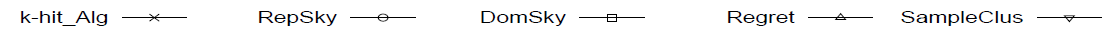 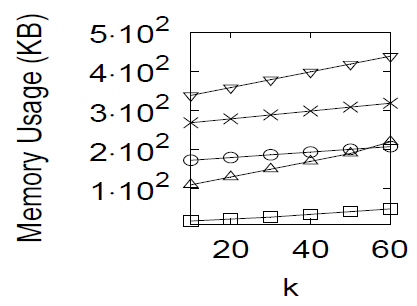 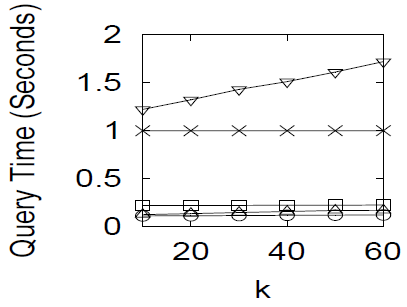 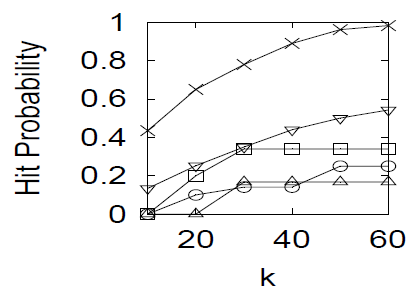 For the NBA dataset, k-hit_Alg gives the greatest hitting probability with a reasonable query time (within 1 second), using memory of a reasonable size (within 400 KB).
26
[Speaker Notes: Here, we show the effect of k on three evaluations, i.e., the hit probability, the query time and the memory usage.
The results showed that our proposed algorithm
gives the greatest hitting probability with a reasonable query time, using memory of a reasonable size.
(25 seconds)]
6. Conclusion
We proposed a k-hit query, which returns a set of k tuples such that the probability that one of the k tuples is considered as the “best” tuple by a user is maximized.
We proposed an algorithm called k-hit_Alg for answering the k-hit query.
27
[Speaker Notes: Finally, let me conclude this paper.
In the paper, we proposed a k-hit query, which returns a set of k tuples such that the probability
That one of the k tuples is considered as the “best” tuple by a user is maximized.
We also proposed algorithms for solving this problem.
(20 seconds)]
ANY QUESTIONS?
THANK YOU!
28
[Speaker Notes: So, that is all for my presentation. Thank you very much.
(10 seconds)]